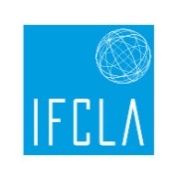 PI & Technologies de rupture
Plus ça change plus c’est la même chose

Dr Julian Potter
WP Thompson Intellectual Property
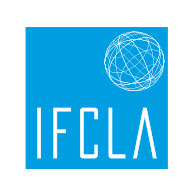 (c) Dr Julian Potter 2018
1
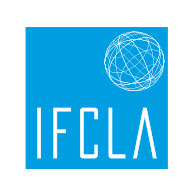 Technologies de Rupture
Qu’est-ce que c’est ?
“rupture” – quelque chose qui stoppe ou interrompt quelque chose qui existe 
exemples:
La vaccination
L’imprimerie
La télégraphie
Ordinateurs – unité centrale, digital, microprocesseur
Communication par commutation par paquets, WWW 
BlockChain
2
(c) Dr Julian Potter 2018
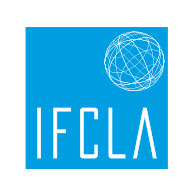 Technologies de Rupture
Généralement nouvelle et imprévue (inattendue) donc probablement pas évidente 
Technologie protégée par un brevet, Art. 52(1) CBE
Conditions de brevetabilité
nouveauté, activité inventive (ne doit pas être évidente), application industrielle 
Facilement réunies, simple à protéger 
L’application des technologies de rupture est plus fréquente mais elle peut être plus difficile à protéger
3
(c) Dr Julian Potter 2018
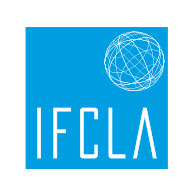 Les applications des technologies de rupture
Les applications peuvent être évidentes
Mettre en œuvre un programme de vaccination
Vaccins pour de nombreuses maladies 
Protéger l’application en soi peut s’avérer difficile
Nécessité d’analyser en profondeur l’application
CIIs
fintech, IA, e-commerce, crypto-monnaie, ECU, RV, RA etc.
4
(c) Dr Julian Potter 2018
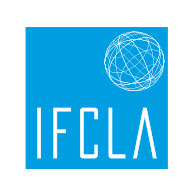 Les applications des technologies de rupture
E-commerce
Commander des produits à l’aide d’un dispositif informatique en réseau
Acheter “sur le net”
Mise en place de modèles d’achats conventionnels utilisant des technologies de rupture
Pas d’innovation technique
Non brevetable avec les lois actuelles relatives au droit des brevets
Utilisation d’autres formes de protection en PI
5
(c) Dr Julian Potter 2018
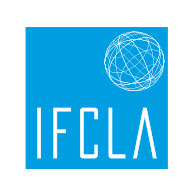 Les applications des technologies de rupture
Comment protéger l’application d’innovations?
Identifier l’innovation technologique
Identifier la force d’attraction générant une clientèle ou d’autres avantages
Identifier la technologie essentielle pour fournir des avantages aux utilisateurs
Ceci permet d’obtenir une protection par brevet mais cela n’est pas toujours possible 
Quel niveau/type d’innovation technologique devrait être protégé au titre de l’économie numérique? 
Un nouveau droit nécessaire?
Invention par une machine
titularité?
6
(c) Dr Julian Potter 2018
Merci
Dr Julian Potter
jmp@wpt.co.uk
WP Thompson Intellectual Property
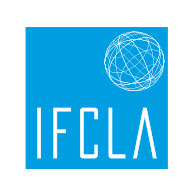 (c) Dr Julian Potter 2018
7